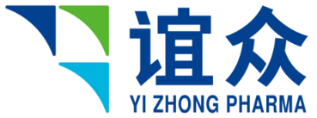 注射用紫杉醇聚合物胶束
（紫晟® ）
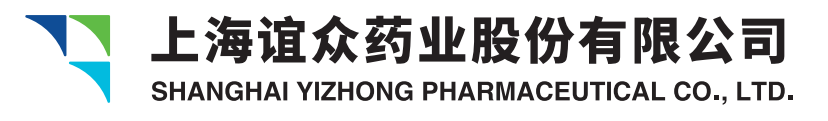 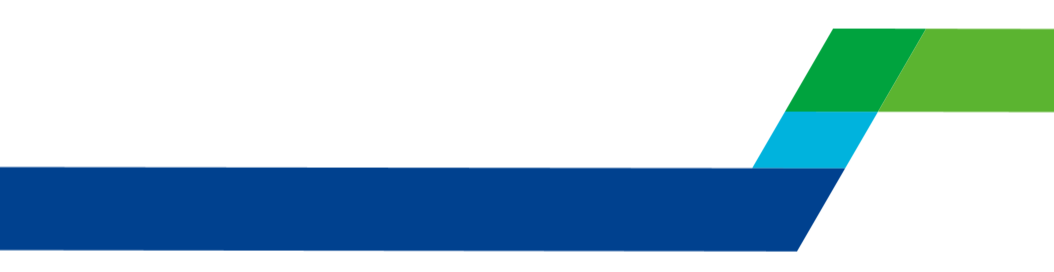 PPT2—不含经济性信息
01
02
03
05
04
有效性
药品基本信息
安全性
公平性
创新性
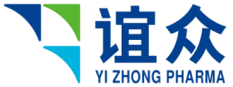 目  录
国内首个获批的2.2类（境内外均未上市）注射用紫杉醇聚合物胶束
显著提高总体客观缓解率ORR；显著延长无进展生存期PFS
在剂量大幅提升的前提下，骨髓抑制、贫血、神经毒性、过敏反应及SAE发生率等相较于紫杉醇脂质体有更好的安全性
紫杉烷类药物最创新剂型，患者显著获益，国家“重大新药创制”科技重大专项支持药品
疗效显著，安全性良好，用药方便，不需要进行过敏预处理，减少AE处理费用，为患者提供公平的选择机会，让患者得到更好获益
基本信息1/3
国内首个且唯一获批一线治疗NSCLC的注射用紫杉醇聚合物胶束
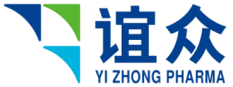 1/8
基本信息2/3
参照药品：注射用紫杉醇脂质体
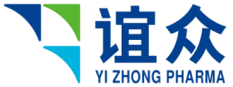 建议参照药品：注射用紫杉醇脂质体
注射用紫杉醇脂质体与本品具有相同的主要成分紫杉醇，相同的非小细胞肺癌一线治疗获批适应症。同时临床应用广泛，被CSCO指南收录为Ⅰ级推荐，因此建议作为参照品。
与参照药品相比的优势：
注射用紫杉醇聚合物胶束相较于紫杉醇脂质体疗效数据优异，显著提高总体客观缓解率ORR；显著延长无进展生存期PFS。
2. 注射用紫杉醇聚合物胶束在剂量大幅提升（300mg/m2）、无需进行过敏预处理、无需特别输液装置、无需配液振荡器的前提下，相较于紫杉醇脂质体（135-175mg/m2）有更好的安全性，有效提高患者耐受性，减轻患者相关病痛，减少相关费用支出。
2/8
1. 注射用紫杉醇聚合物胶束说明书   2.  注射用紫杉醇脂质体说明书   3.中国临床肿瘤协会（CSCO）非小细胞肺癌诊疗指南2023版.
基本信息3/3
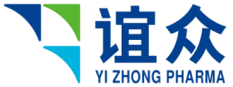 基因驱动阴性NSCLC患者发病率高，既往一线治疗方案有效率有限
疾病基本情况
肺癌的发病率和死亡率位居中国第一，2022年中国新发肺癌病例106.06万例，世标发病率40.78/10万；死亡病例73.33万例，世标死亡率26.66/10万。
NSCLC占所有肺癌的80%-85%，NSCLC患者中，EGFR及ALK基因驱动阴性的患者超过50%。
含铂双药化疗方案为基因驱动阴性NSCLC晚期一线治疗标准方案，既往化疗方案有效率有限（客观缓解率约25%左右），安全性有待提升（需要预处理，血液学、过敏反应、神经毒性等发生率高）。
作为首个获批用于一线治疗基因驱动阴性NSCLC的紫杉醇聚合物胶束，具有含铂双药化疗的最高客观缓解率（超过50%），更优的无进展生存期，目录纳入可为患者带来新的更优的治疗方案选择。
3/8
有效性
1/2
大幅提高患者肿瘤客观缓解率ORR，显著延长无进展生存期PFS
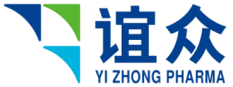 注射用紫杉醇聚合物胶束的有效性数据来自一项用于一线治疗非小细胞肺癌Ⅲ期临床试验，共有300例患者接受本品联合顺铂，148例患者接受紫杉醇注射液联合顺铂治疗 1。参照药物紫杉醇脂质体与对照药物紫杉醇注射液相比ORR与mPFS相当，无统计学差异 2,3 。
与参照药物：注射用紫杉醇脂质体疗效数据比较 1,2,3
注射用紫杉醇聚合物胶束具有一线治疗晚期NSCLC 临床研究的紫杉醇制剂和其他化疗药公开数据可知的最高客观缓解率ORR，更优的无进展生存期PFS，疾病进展风险下降了37%。
Shi M, et al.Annals of Oncology. 2021 Jan;32(1):85-96.
杨新杰等.紫杉醇脂质体联合顺铂方案一线治疗晚期非小细胞肺癌的临床随机对照研究.中国肺癌杂质,2012,15(4):208-212.
Jie Zhang，et al.Cancer Communications. 2022;42:3–16.
4/8
有效性
2/2
国内权威指南Ⅰ级推荐NSCLC一线治疗用药，国际会议/期刊发表
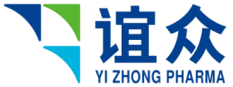 2019年世界肺癌大会（WCLC） 公布III期临床试验结果
《中国临床肿瘤学会（CSCO）非小细胞肺癌诊疗指南》（2023版），Ⅰ级推荐注射用紫杉醇聚合物胶束联合铂类用于Ⅳ期无驱动基因非鳞癌和鳞癌NSCLC患者的一线治疗。
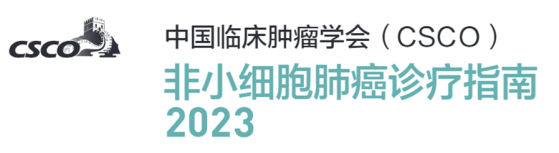 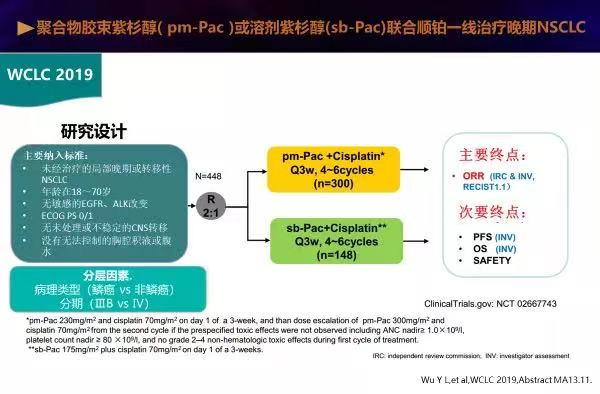 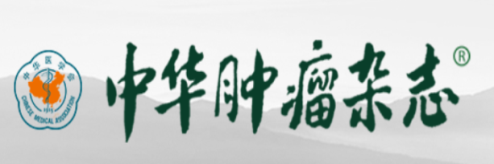 2020年III期临床试验论文发表，影响引子：51.769分
《中华医学会肺癌临床诊疗指南》（2022版），（1类推荐证据），推荐注射用紫杉醇聚合物胶束联合铂类用于Ⅳ期NSCLC患者的一线化疗。
《Ⅳ期原发性肺癌中国治疗指南》（2023年版），推荐注射用紫杉醇聚合物胶束联合铂类用于Ⅳ期NSCLC患者的一线化疗。
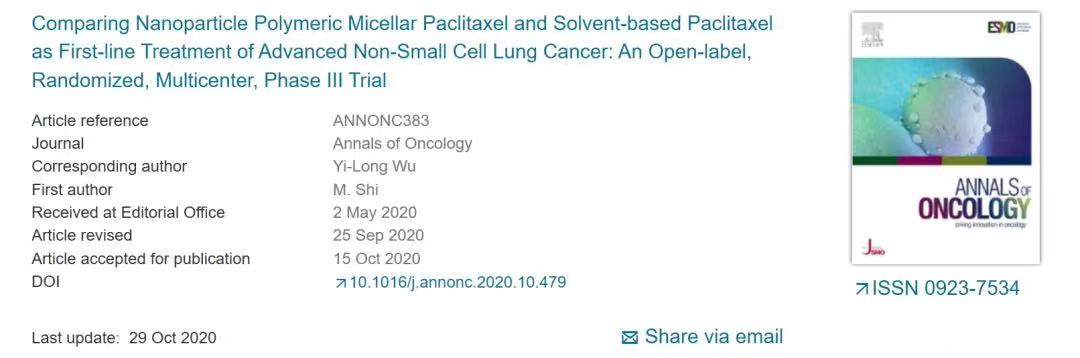 5/8
注射用紫杉醇聚合物胶束安全性良好，在剂量大幅提升，且不需给予抗过敏预处理的前提下，相较于紫杉醇脂质体有更好的安全性
安全性
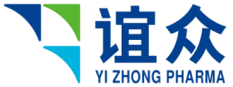 注射用紫杉醇聚合物胶束的安全性数据来自一项用于一线治疗非小细胞肺癌Ⅲ期临床试验，共有300例患者接受本品联合顺铂，148例患者接受紫杉醇注射液联合顺铂治疗 1,2 。参照药物紫杉醇脂质体与对照药物紫杉醇注射液相比3级以上毒性反应相当，无统计学差异 3,4,5。
主要不良反应发生率数据
良好的安全性，有效降低不良反应衍生的健康损失，减少AE处理费用
注射用紫杉醇聚合物胶束说明书
Shi M, et al.Annals of Oncology. 2021 Jan;32(1):85-96.
注射用紫杉醇脂质体说明书
杨新杰等.紫杉醇脂质体联合顺铂方案一线治疗晚期非小细胞肺癌的临床随机对照研究.中国肺癌杂质,2012,15(4):208-212.
Jie Zhang，et al.Cancer Communications. 2022;42:3–16.
6/8
剂型创新，带来疗效和安全性获益
创新性
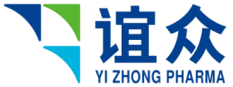 自主研发，完全自主知识产权，2.2类新药，获得国家“重大新药创制”科技重大专项支持
专用药用辅料与载荷药物紫杉醇精准匹配，形成稳定的核壳结构；

具有穿透肿瘤组织精准的胶束粒径大小：18- 20nm。

拥有3项发明专利（独家研发专用药用辅料2项，胶束制剂1项）
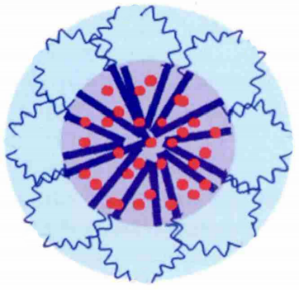 高分子量组份
低分子量组份
D=20nm
极窄的药用辅料分子量分布区间
全新剂型带来显著患者获益：
1. 提高有效性：稳定的核壳结构，精准的粒径大小（18-20nm），可以通过高渗透长滞留效应，方便地穿过肿瘤组织血管壁并在肿瘤组织富集，发挥抗肿瘤疗效。获得一线治疗晚期NSCLC临床 III期研究的紫杉醇制剂和其他化疗药公开数据可知的最高客观缓解率，更优的无进展生存期。 
2. 提升安全性：本品最大耐受剂量（MTD）390mg/m2，限制性毒性（DLT）435mg/m2  ， 均为紫杉烷类药物最高值，显示该产品具有良好的耐受性。在剂量大幅提升的情况下，相对于紫杉醇其他剂型有更好的安全性。
3. 稳定的药代动力学特性：在剂量175～435mg/m2范围内，药代动力学参数呈线性动力学特征。不同剂量组患者的消除半衰期（t1/2）平均值在16.6～19.8小时之间。
4. 提高临床便捷性：无需进行过敏预处理，不需要使用配液振荡器，仅使用普通输液装置。
7/8
注射用紫杉醇聚合物胶束为NSCLC患者带来更优新选择，有效填补该剂型医保目录的空白
公平性
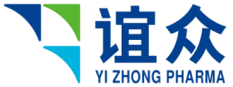 弥补现有医保目录短板
注射用紫杉醇聚合物胶束有针对NSCLC一线治疗最高的肿瘤缓解率和最优的无进展生存期疗效，为肿瘤患者带来用药新选择。
 相较于医保目录针对NSCLC的其他紫杉烷类药物，疗效突出，安全性好，为目前同类产品最优。
便于临床管理
临床管理难度低，用药方便，不需要进行过敏预处理，不需要使用配液振荡器，仅使用普通输液装置。
 安全性良好，便于临床与医保规范管理。
符合“保基本”原则
疗效突出，安全性好，为目前同类产品最优，减少预处理及不良反应处理费用。
 纳入医保，将为参保NSCLC患者提供标准一线治疗方案，降低治疗费用，提升药物可及性，满足更多患者的治疗需求。
对公共卫生有积极影响
中国肺癌发生率及死亡率均是首位。NSCLC占所有肺癌的80%-85%，NSCLC患者中，EGFR及ALK基因驱动阴性的患者超过50%。
 注射用紫杉醇聚合物胶束有针对驱动基因阴性NSCLC最高的肿瘤客观缓解率，更优的无进展生存期，患者显著获益。
 纳入医保，将给患者公平的选择机会，让患者得到更好获益，助力健康中国目标实现。
8/8